স্বাগতম
পরিচিতি
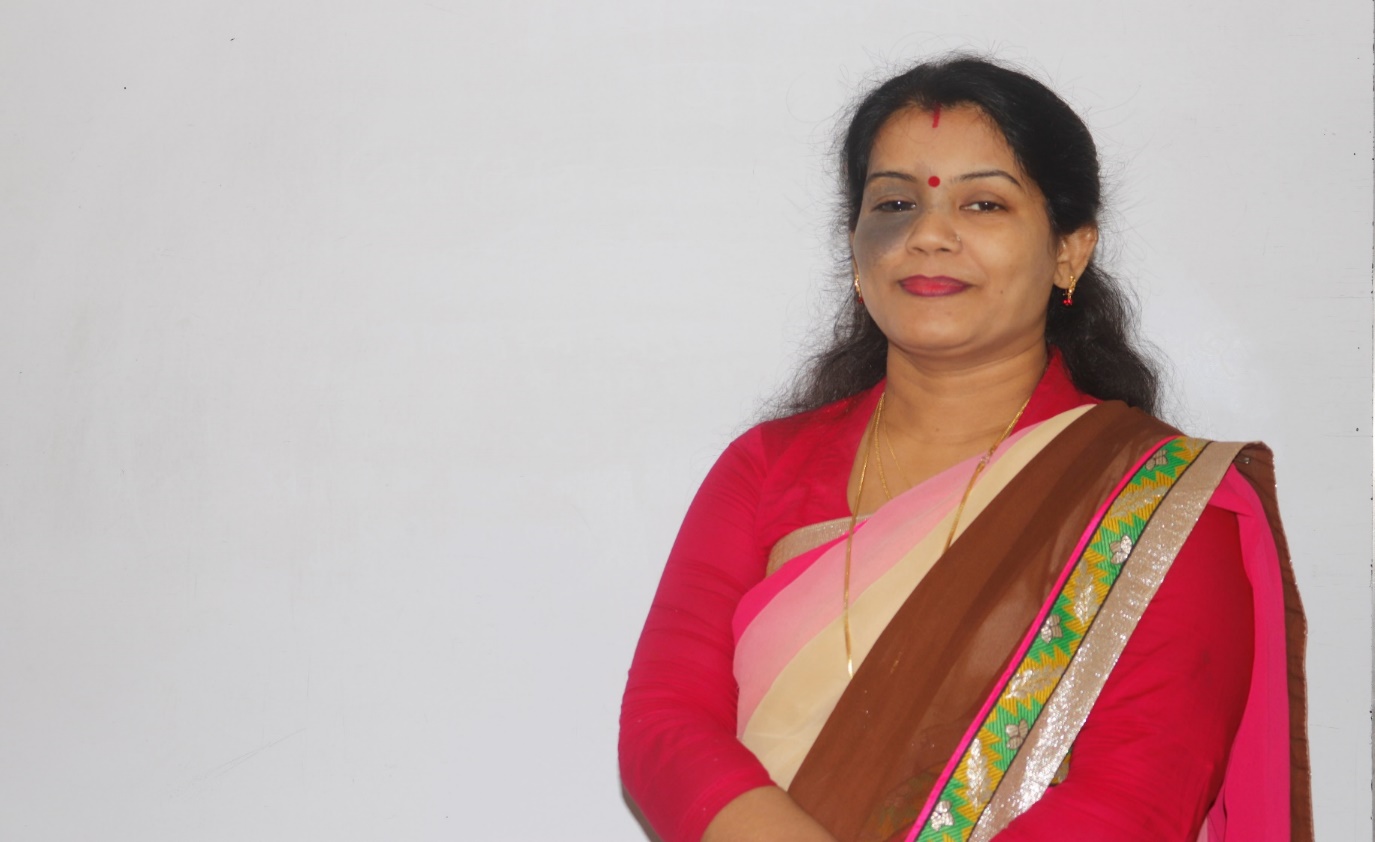 সুপ্তি মৈত্র
প্রভাষক (গণিত)
শহিদ জননী মহিলা মহাবিদ্যালয়, পিরোজপুর 
Email: suptimaitra17@gmail.com
আজকের বিষয়
বিষয়ঃ উচ্চতর গণিত  ২য় পত্র
শ্রেণিঃ একাদশ ও দ্বাদশ
              তারিখঃ২৮/০১/২০২৩
অধ্যায়ঃ১০ (গতি বিদ্যা  )
আজকের পাঠ
প্রক্ষেপক শূন্য স্থানে নিক্ষিপ্ত হয় তাকে নিক্ষেপণ বেগ বলে।নিক্ষেপণ বিন্দু দিয়ে অংকিত আনুভূমিক তলের যে বিন্দুতে প্রক্ষেপকটি
 পতিত হয় নিক্ষেপণ বিন্দু হতে সেই বিন্দুর দূরত্বকে আনুভূমিক পাল্লা বলে। নিচের ছবিতে ক্রিকেট বলটি একটি যেপ্রক্ষেপক।উল্লম্ব তলে প্রক্ষেপণটি বিচরণ করে  তা হলো প্রক্ষেপক তল। যে কোন দিকে বায়ু শূন্য স্থানে নিক্ষিপ্ত বস্তুকণাকে প্রক্ষেপক বলে। যে আদিবেগে
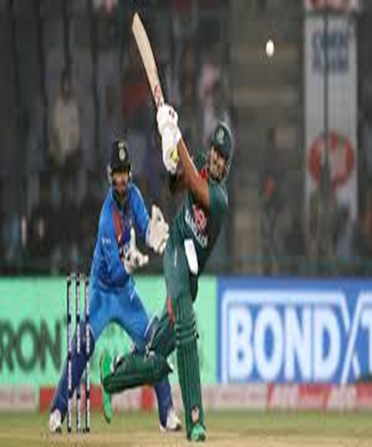 পাঠ শেষে শিক্ষার্থীরা --- 
১। প্রক্ষিপ্ত বস্তুর সর্বাধিক উচ্চতা,বিচরণকাল ও আনুভূমিকপাল্লা নির্ণয় করতে পারবে।
২।একই বেগে নিক্ষিপ্ত বস্তুর একই আনুভূমিকপাল্লার জন্য দুইটি নিক্ষেপণ কোণ আছে 
    wbY©q করতে পারবে।
৩। উল্লম্বতলে প্রক্ষিপ্ত কোন কণার গতিপথ একটি পরাবৃত্ত প্রমাণ করতে পারবে।
শিখনফল
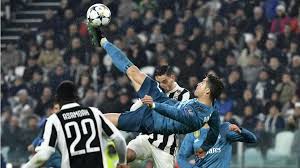 [Speaker Notes: মোঃ মুজতাহিদুল ইসলাম খাঁ, সহকারী অধ্যাপক, বলিহার ডিগ্রি কলেজ, নওগাঁ।]
u
Y
P(x,y)
X
A
B
O
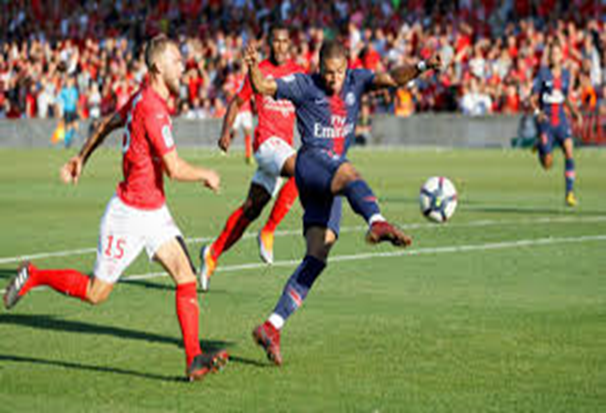 [Speaker Notes: মোঃ মুজতাহিদুল  ইসলাম খাঁ, সহকারী অধ্যাপক, বলিহার ডিগ্রী কলেজ,নওগাঁ।]
Y
u
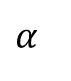 O
X
R
[Speaker Notes: মোঃ মুজতাহিদুল  ইসলাম খাঁ, সহকারী অধ্যাপক, বলিহার ডিগ্রী কলেজ,নওগাঁ।]
Y
u
P(x,y)
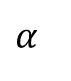 O
X
Y
u
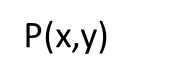 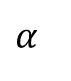 O
X
R
[Speaker Notes: মোঃ মুজতাহিদুল  ইসলাম খাঁ, সহকারী অধ্যাপক, বলিহার ডিগ্রী কলেজ,নওগাঁ।]
একক কাজ
[Speaker Notes: মোঃ মুজতাহিদুল ইসলাম খাঁ, সহকারী অধ্যাপক, বলিহার ডিগ্রি কলেজ, নওগাঁ।]
[Speaker Notes: মোঃ মুজতাহিদুল  ইসলাম খাঁ, সহকারী অধ্যাপক, বলিহার ডিগ্রী কলেজ,নওগাঁ।]
মূল্যায়ন
[Speaker Notes: মোঃ মুজতাহিদুল  ইসলাম খাঁ, সহকারী অধ্যাপক, বলিহার ডিগ্রী কলেজ,নওগাঁ।]
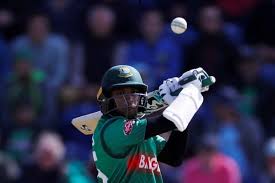 বাড়ীর কাজ
[Speaker Notes: মোঃ মুজতাহিদুল ইসলাম খাঁ, সহকারী অধ্যাপক, বলিহার ডিগ্রি কলেজ, নওগাঁ।]
ধন্যবাদ